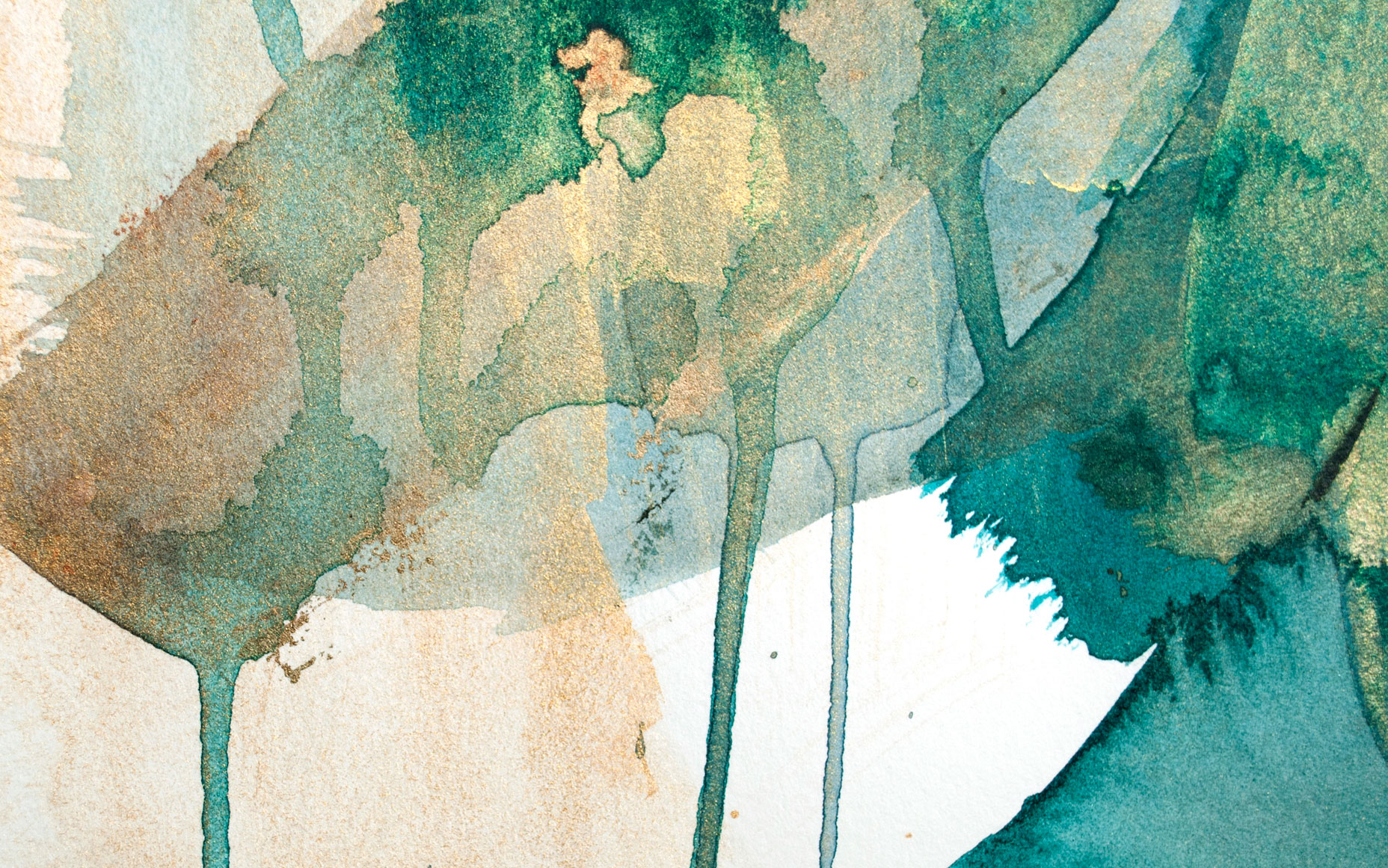 Pomiędzy tekstem a technologią – Ngram Viewer
Hanna Gaweł
Toruń, 23.03.2017
Uniwersytet Kazimierza Wielkiego w Bydgoszczy
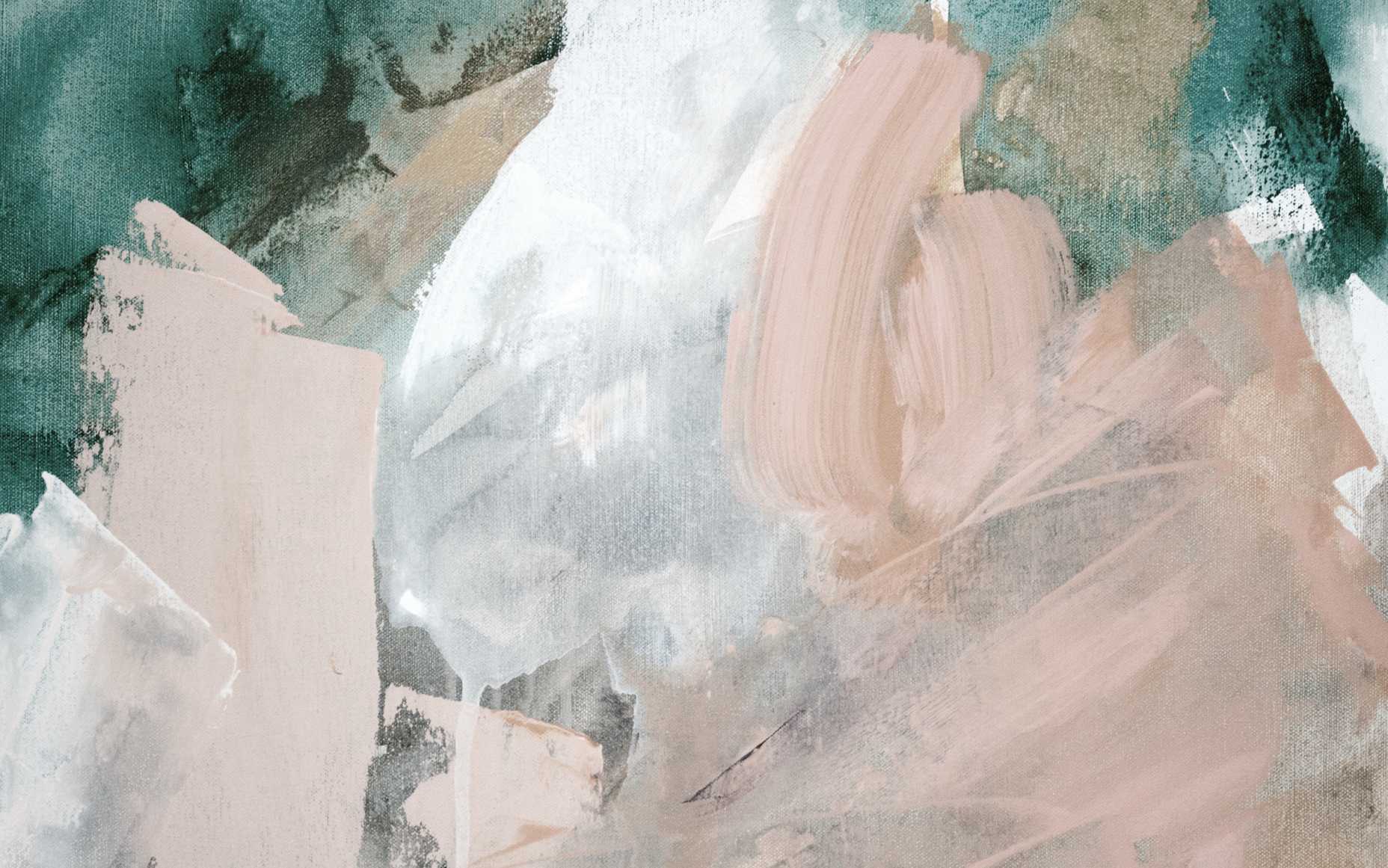 Spis treści
1
Czym jest Ngram?
Badania
2
Wnioski
3
Czym jest Ngram?
N-gram to inaczej analiza statystyczna tekstu lub bazy słów by znaleźć         (liczbę) danych części w tekście.

Narzędzie to jest podobne w działaniu do Google Trends, również udostępnianego przez Alphabet Inc., tylko że mamy tu zwiększony zasięg wyszukiwania w czasie.
n
.
.
Przykład Ngramu
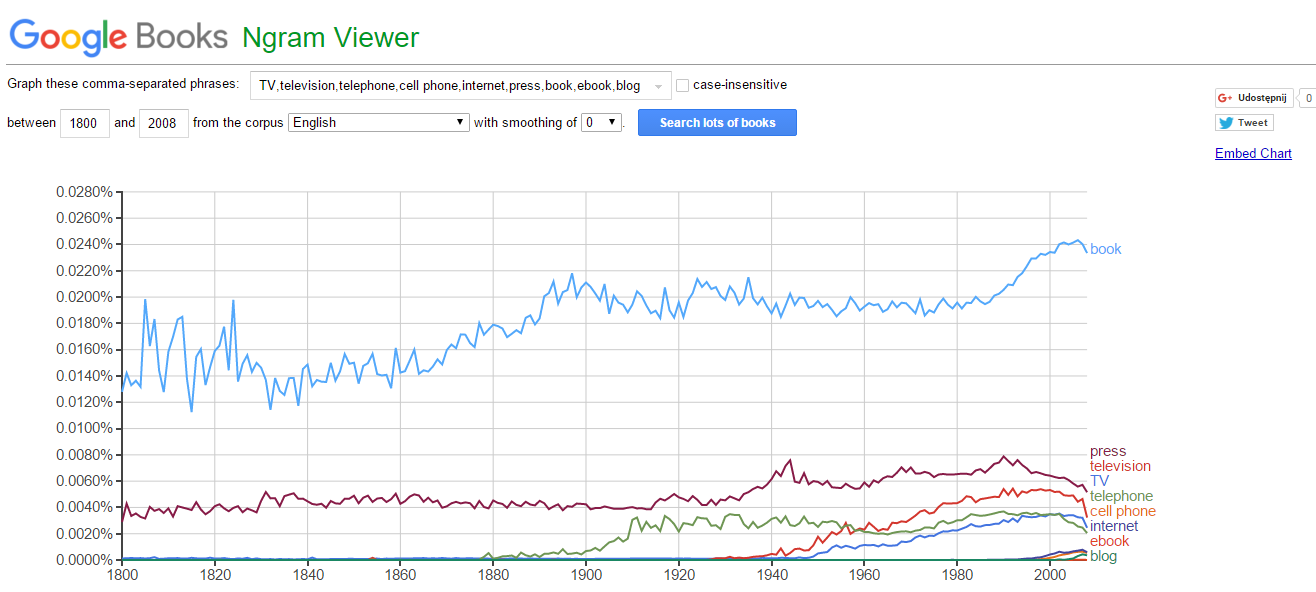 Źródło 1: https://books.google.com/ngrams
Czym jest Ngram Viewer?
(krótkie wprowadzenie)
Narzędzie Google Ngram Viewer pozwala wyszukiwać słowa kluczowe w książkach, które archiwizowane są przez Google Books. 
Jeśli w polu wyszukiwania wpiszemy frazę (język polski jest niestety niedostępny) pokaże się wykres pokazujący trendy występowania tej frazy/słowa kluczowego w określonym korpusie książek (np.: „British English”, „English Fiction”, „French”) na przestrzeni lat.
Można też wyszukiwać pod kątem różnej odmiany gramatycznej słów, dodanie końcówki _INF (inflection) do słowa, np. book (learn_INF) pokaże wyniki dla słów typu: learning, learn, learned, learns. Należy zwrócić uwagę na to, że Google domyślnie sprawdza wielkość liter, więc jeżeli wielkość liter nie powinna mieć znaczenia należy zaznaczyć opcję case-insensitive znajdującą się obok pola wyszukiwania.
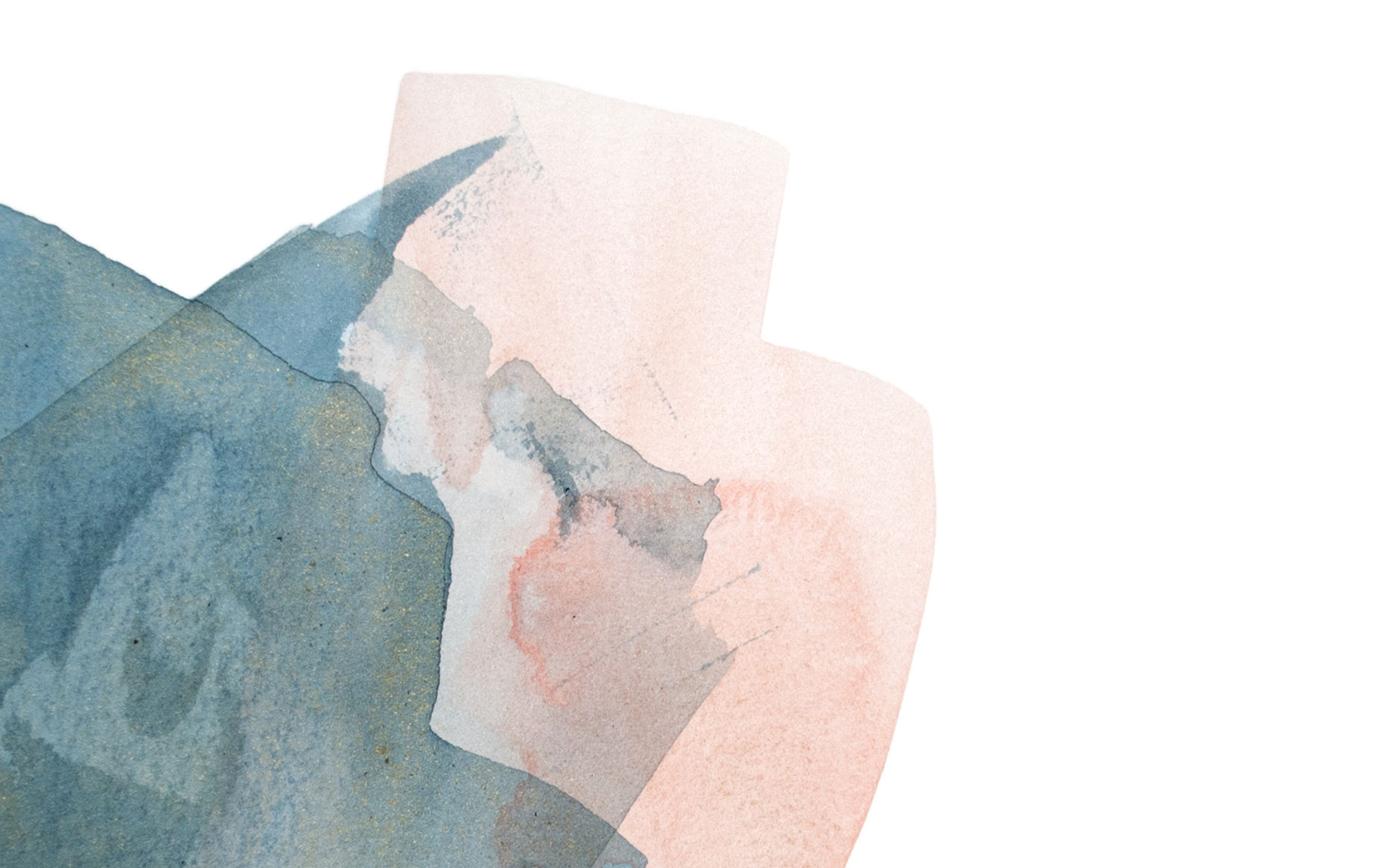 Ngram Viewer a Google Books - informacje
Bez Google Books nie mógłby zaistnieć Ngram Viewer, ponieważ jedno wiąże się z drugim
Google Books
25m
13 lat
2002
46
Digitalizacji książek
Języków do wyszukiwania
Rozpoczęcie przez zespół Google projektu „Books”
Zdigitalizowanych książek w sieci, czyli 22% z 129 000 000 książek.
Ngram Viewer
22
333B
2010
7 lat
Projekt został oficjalnie udostępniony1
Słów analizowanych przez Ngram
Rozwijania algorytmu i bazy słownictwa
Korpusy językowe
Źródło: 
1. http://www.theatlantic.com/technology/archive/2013/10/googles-ngram-viewer-goes-wild/280601/
.
.
.
Czas trwania badania
- Narzędzia -
Luty
Luty
Luty
Luty 2016
-
Luty 2017
Korzystałam z Ngram Viewer, dostępnego pod adresem: https://books.google.com/ngrams , wiadomości BBC nadawanych w ciągu roku i kalendarza do rejestracji wyników badań
Dobór próby - celowy
Ngram Viewer stanowi wartościowe narzędzie do wizualizacji informacji.
Ngram Viewer może stanowić narzędzie do badań w większości dziedzin naukowych
Czy można w jakiś sposób „wpłynąć” na wyniki?
Hipotezy badawcze
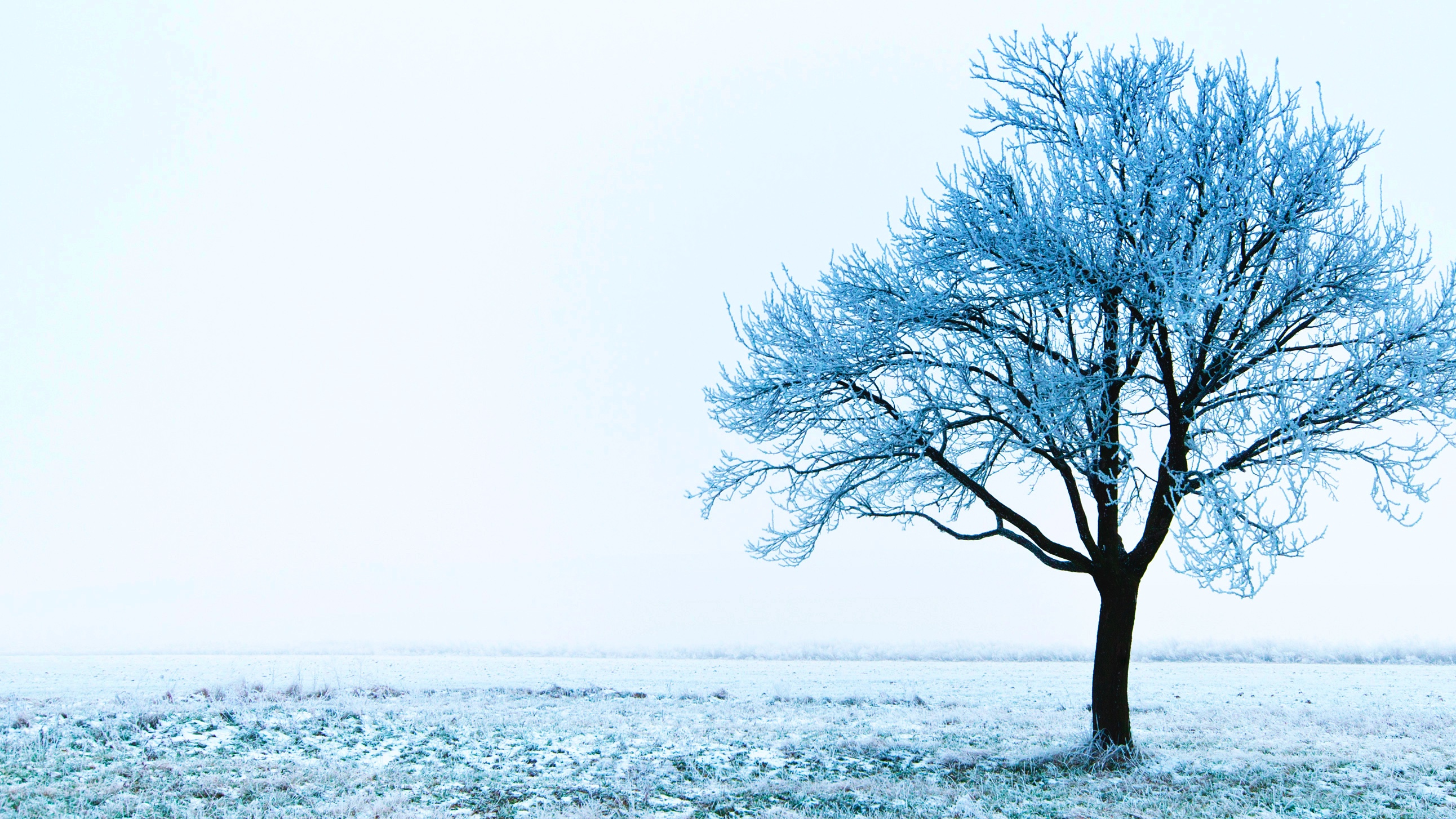 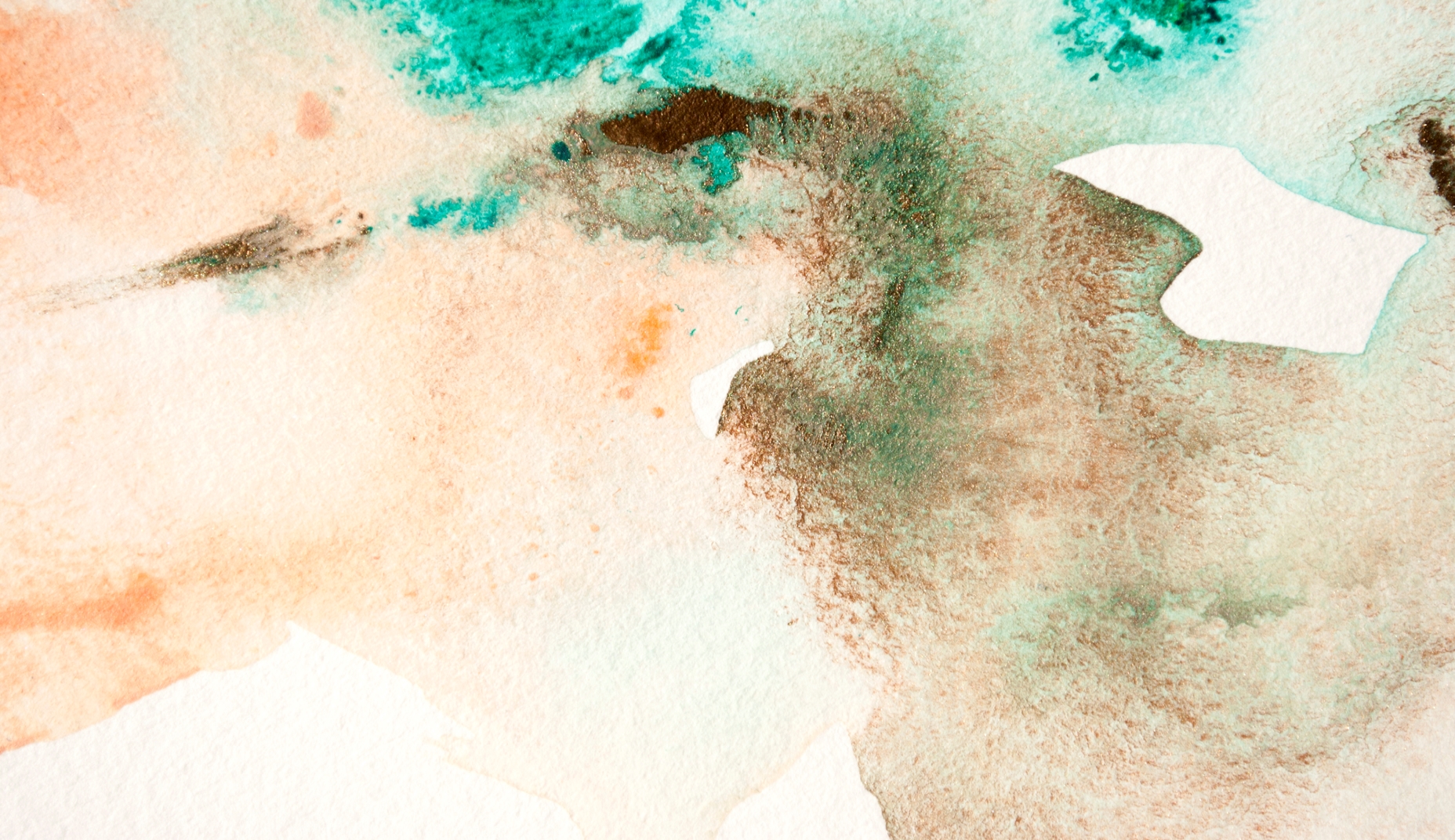 Przebieg badań+ przykłady wyników
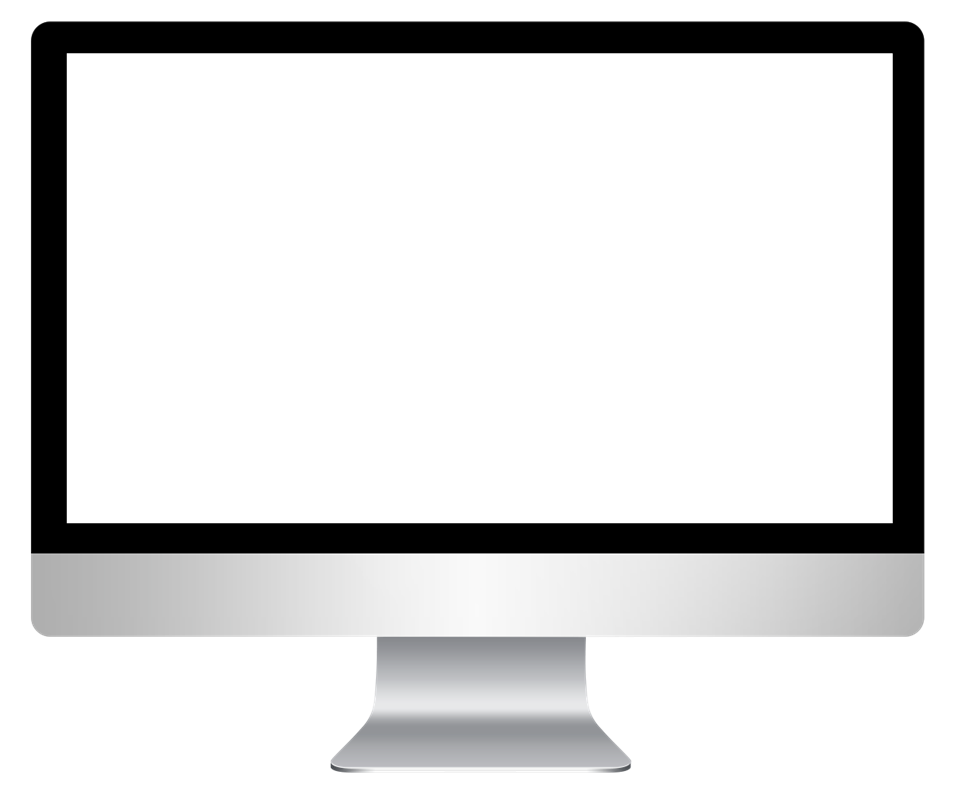 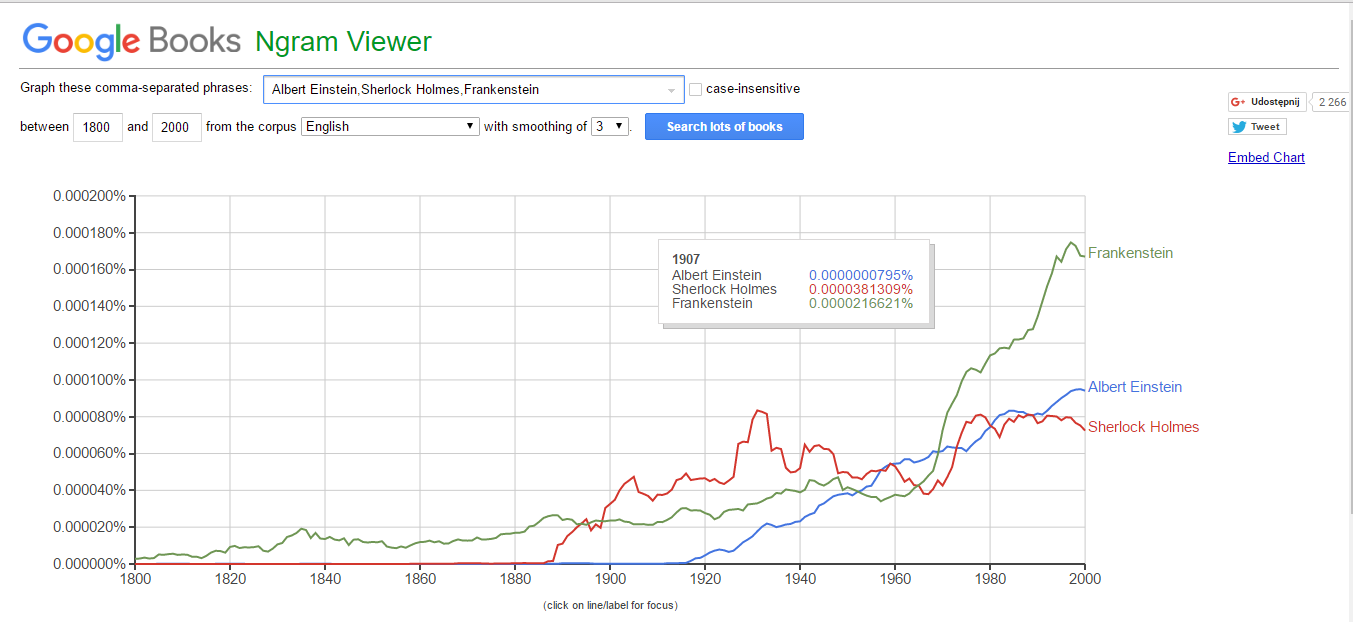 Zrzut ekranu strony internetowej: https://books.google.com/ngrams
Słowa kluczowe możemy przeszukiwać w pozycjach książek do 2008 roku. 
Weźmy dla przykładu następujące słowa kluczowe: e-learning, rapid learning, blended learning i sprawdźmy ich popularność na przestrzeni lat 1990-2008 w korpusie książek English.
.
.
Ngram #1
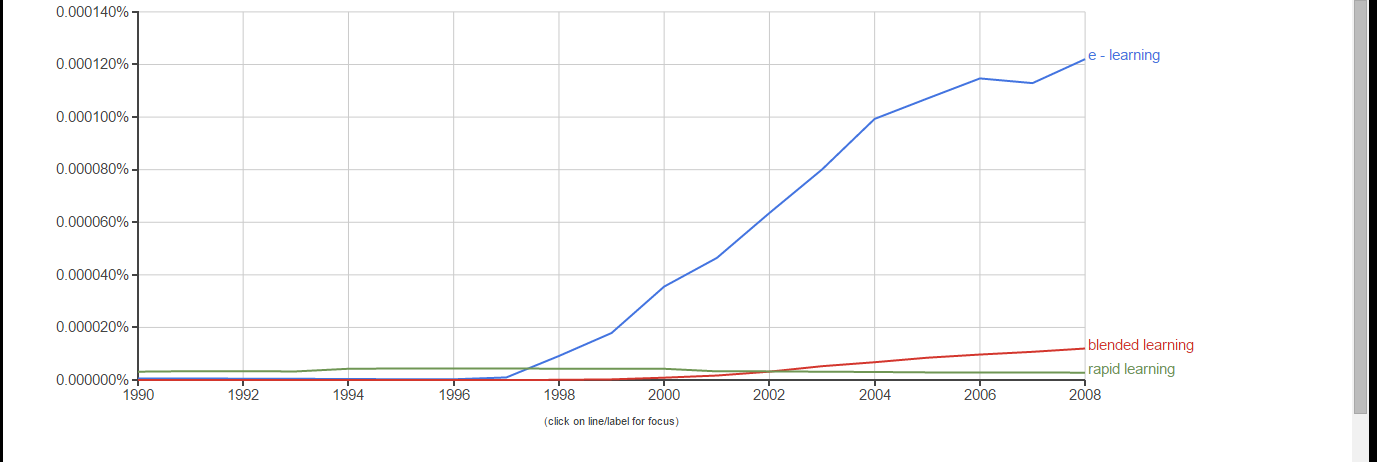 Źródło 1: https://books.google.com/ngrams
Oś Y przedstawianego wykresu można interpretować w sposób następujący: jaki procent stanowi słowo kluczowe e-learning/blended learning/rapid learning spośród wszystkich słów występujących w książkach wydanych w latach 1990-2008?
Jak widać e-learning ma tendencję wzrostową w porównaniu z blended learning czy rapid learning.
Czy Ngram Viewer może zatem stanowić narzędzie do badań i wizualizacji informacji w różnych dziedzinach nauki?

Przykład pierwszy: bookbinder, Gutenberg, printing press. Chciałabym sprawdzić informacje dotyczące działalności introligatorów w latach 1550 – 1590.
.
.
Ngram #2
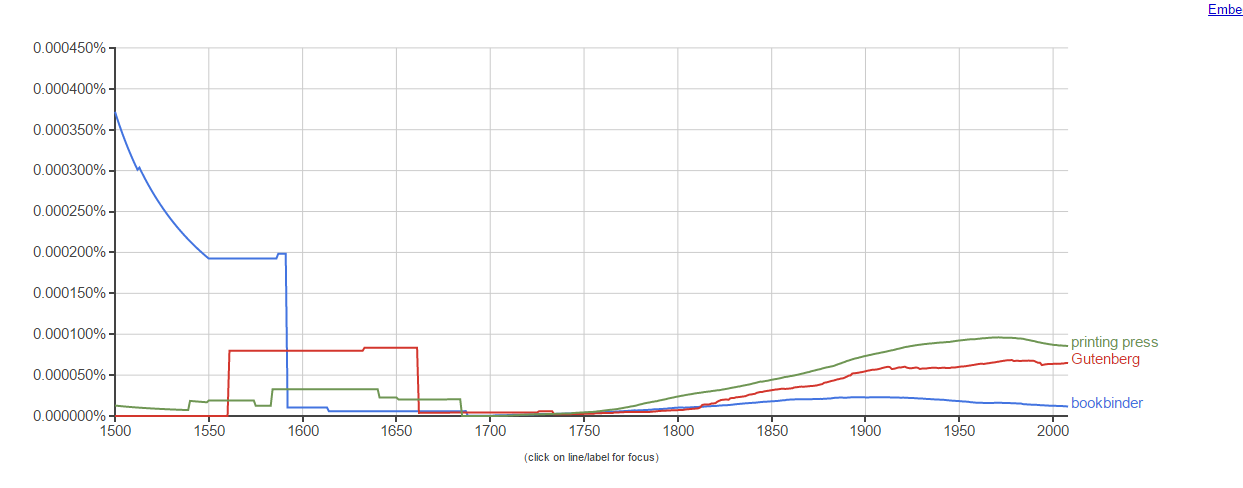 Gwałtowny spadek znaczenia 
Introligatorów?
Wzrost wzmianek o Gutenbergu
Źródło 1: https://books.google.com/ngrams
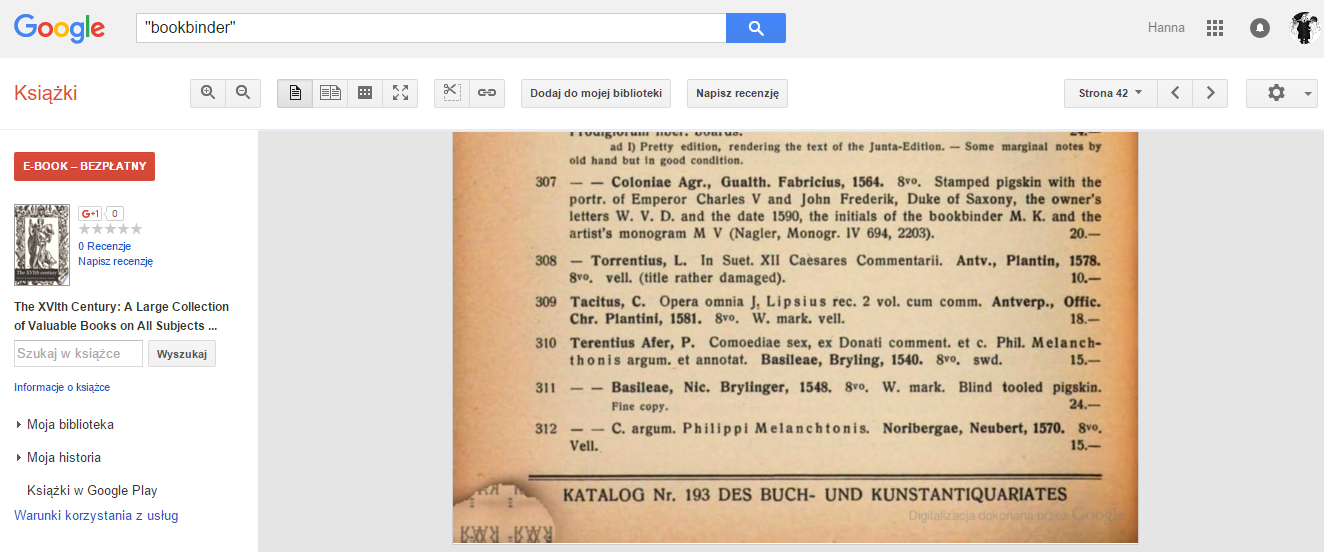 Źródło 1: https://books.google.com/ngrams
Informatologia = nauka o informacji. Nazwa „informatologia” występuje oficjalnie w Rozporządzeniu Ministra Nauki i Szkolnictwa Wyższego z dnia 8 sierpnia 2011 r. w sprawie obszarów wiedzy, dziedzin nauki i sztuki oraz dyscyplin naukowych i artystycznych. Dz.U. 2011 nr 179 poz. 1065.

Poprzednie, historyczne nazwy informatologii w Polsce i na świecie:
 Dokumentacja / Documentation od ok. 1900 (okres przednaukowy)
Information Science, od lat. 50. XX w., na świecie
W latach 70. XX w. pojawił się termin Information Management (zarządzanie informacją)
.
.
Ngram #3
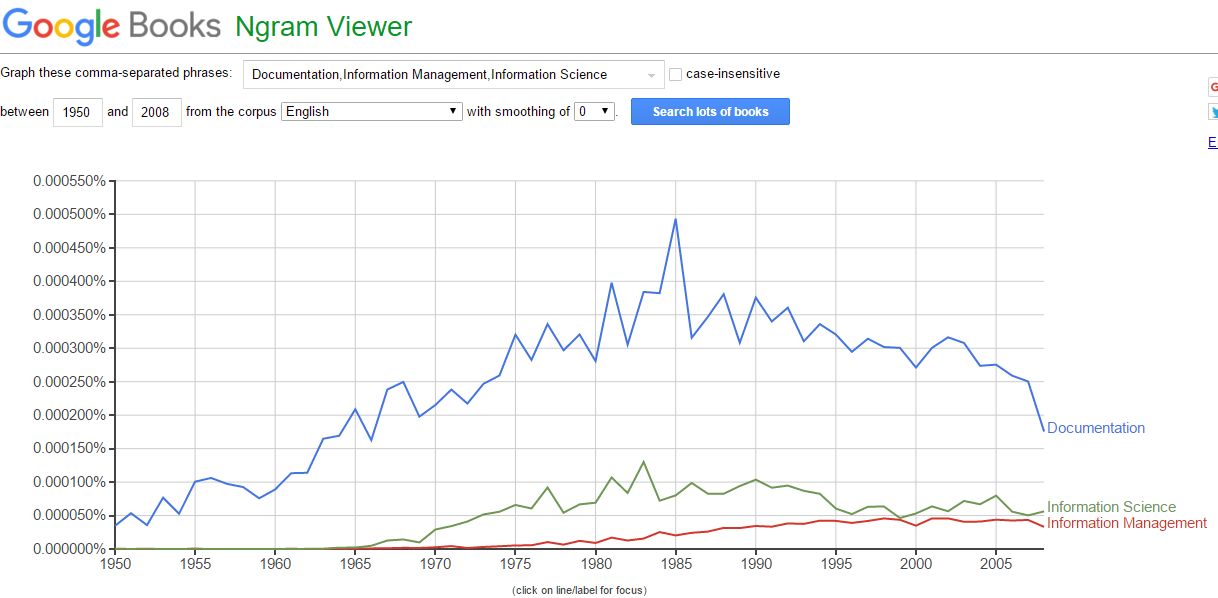 Źródło 1: https://books.google.com/ngrams
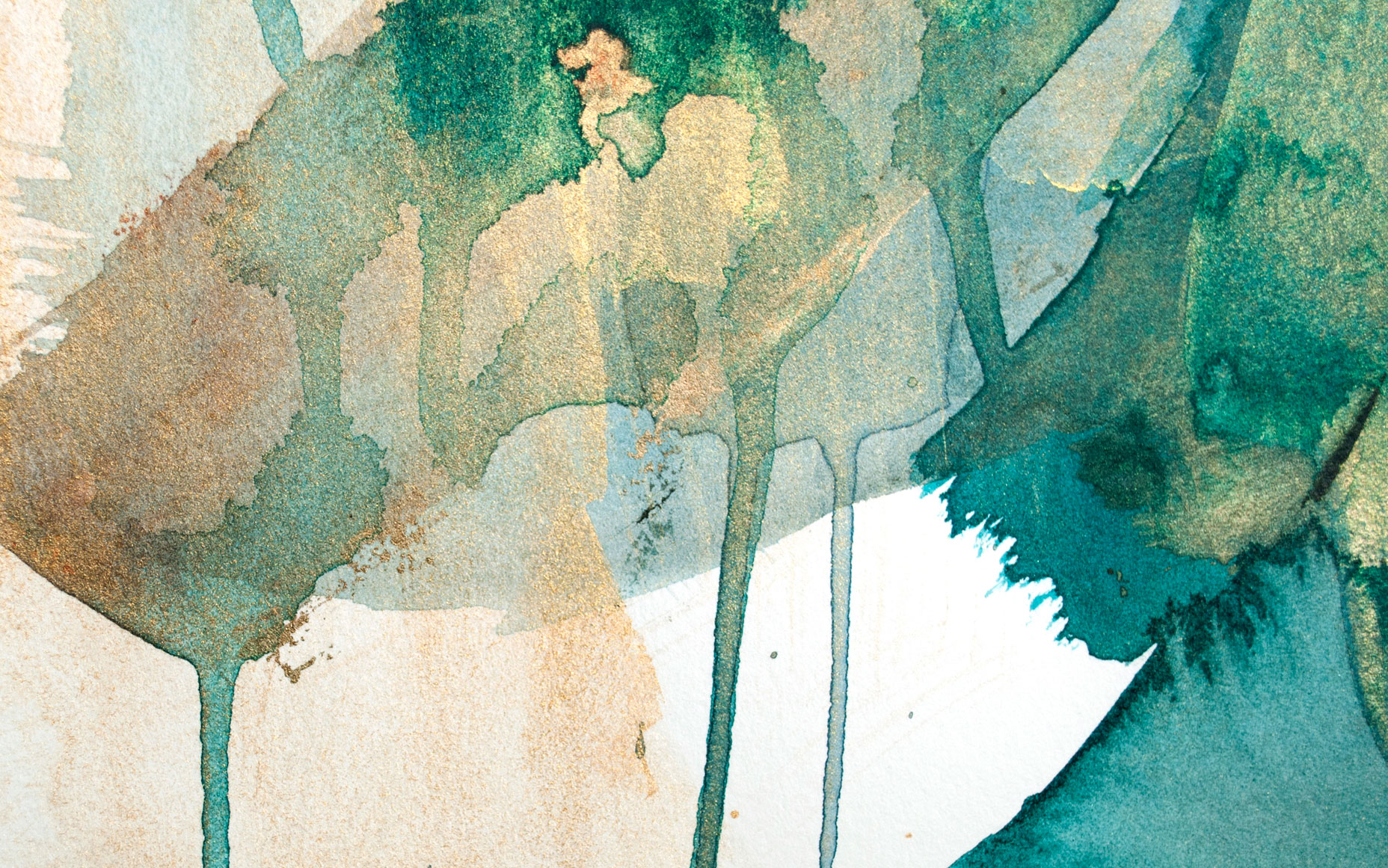 Wpływanie na wyniki badań
Co wpływa na wyniki badań?
Wielkość użytych liter w nazwie
Kompozycje Ngram
Wymowa i terminologia
Jakość OCR na przestrzeni lat
Wybrany korpus językowy
Znaki specjalne 
Wyszukiwanie zaawansowane (dodatkowe opcje)
+   Podsumowuje wyrażenia po obu stronach, co pozwala połączyć wiele szeregów czasowych Ngram w jednym.
-      Odejmuje wyrażenie na prawo od wyrażenia po lewej stronie, co daje jeden sposób pomiaru Ngram w stosunku do drugiego. 
/       Dzieli wyraz na lewo przez wyrażenie po prawej stronie, co jest przydatne do izolowania zachowania systemu Ngram w stosunku do drugiego.
*       Mnoży wyraz na lewo od liczby po prawej stronie, co ułatwia porównanie gramy w bardzo różnych częstotliwościach. (Pamiętaj, aby dołączyć całą Ngram w nawiasach tak, że * nie interpretowało go jako zamiennika).
:     Stosuje Ngram z lewej strony korpusu po prawej stronie, co pozwala na porównanie ngrams w różnych korpusów.
.
.
Ngram #4
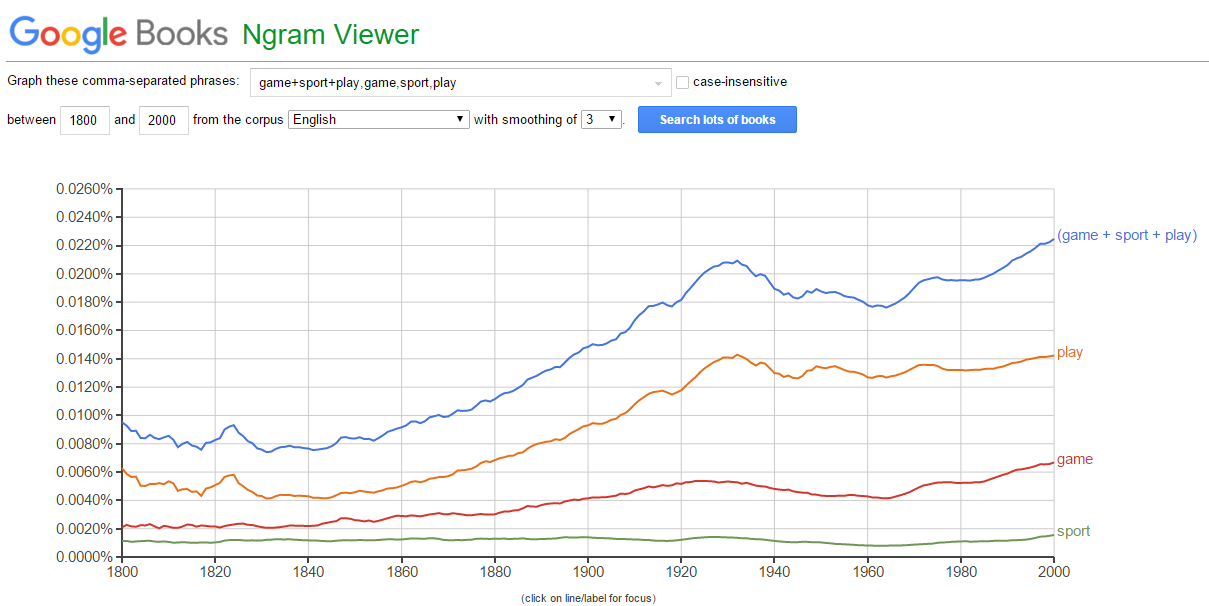 Źródło 1: https://books.google.com/ngrams
.
.
Ngram #5
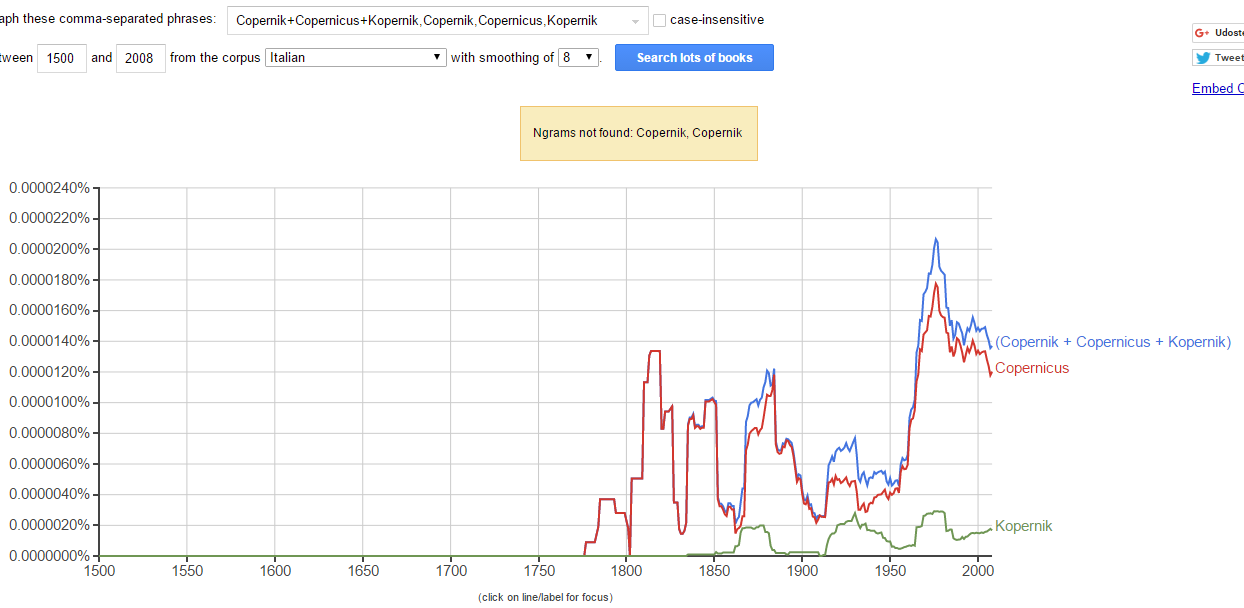 Źródło 1: https://books.google.com/ngrams
.
.
Ngram #6
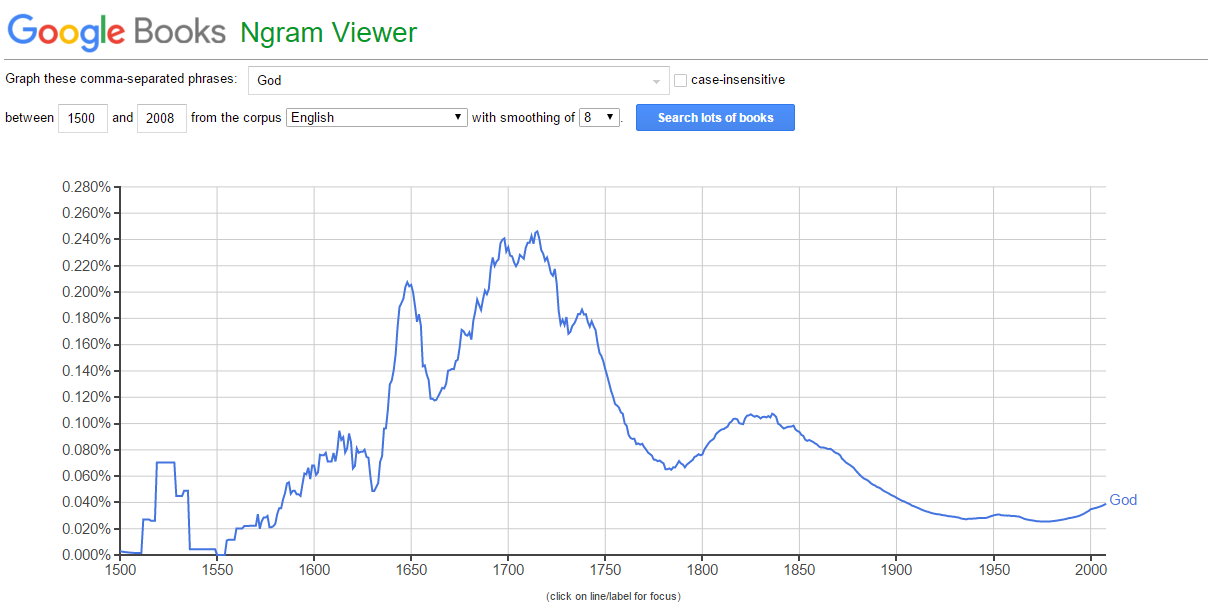 Źródło 1: https://books.google.com/ngrams
Albert Einstein a historia - Ngram #7
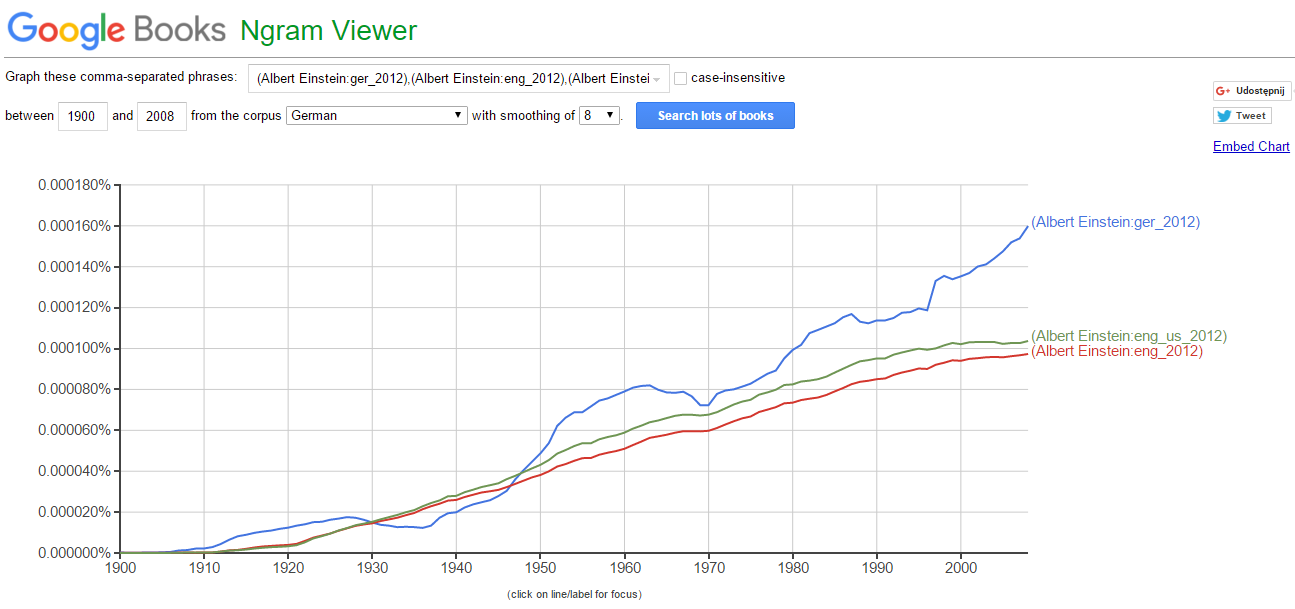 1930 – prześladowania Żydów w Niemczech, przeprowadzka Einsteina do USA
Źródło 1: https://books.google.com/ngrams
Albert Einstein a szarlotka - Ngram #8
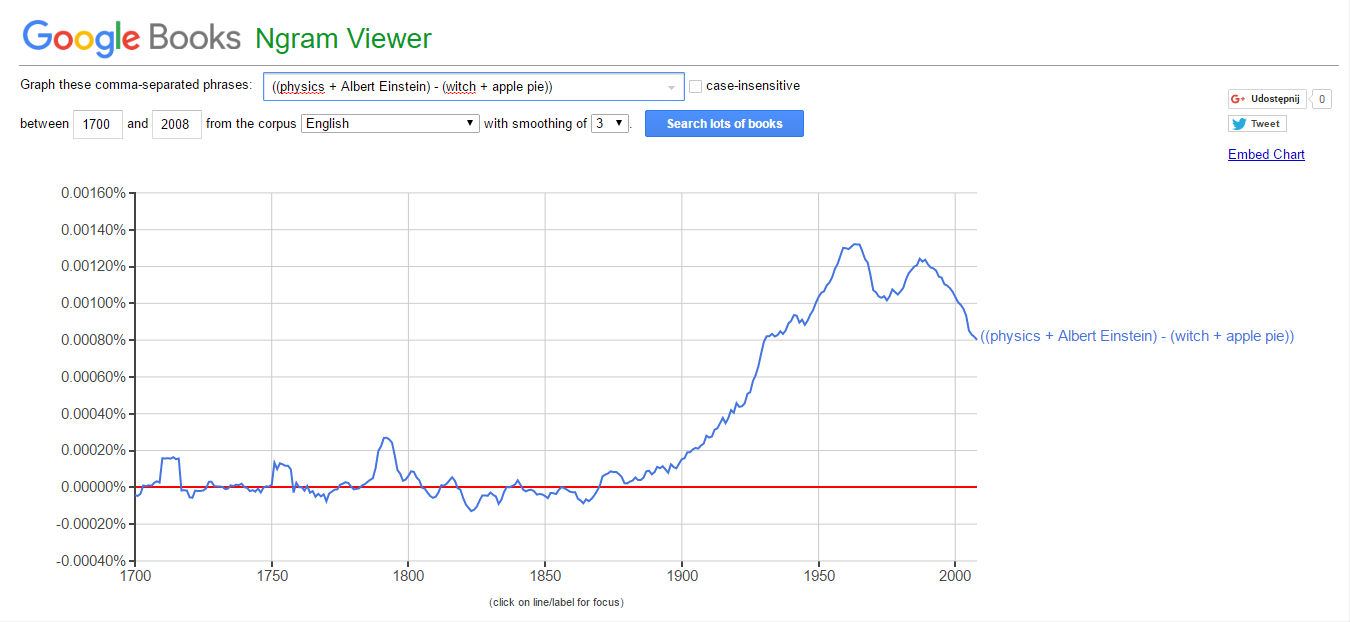 Źródło 1: https://books.google.com/ngrams
Po wpisaniu:  *_NOUN 's theorem , uzyskujemy za to:
*_NOUN’s theorem
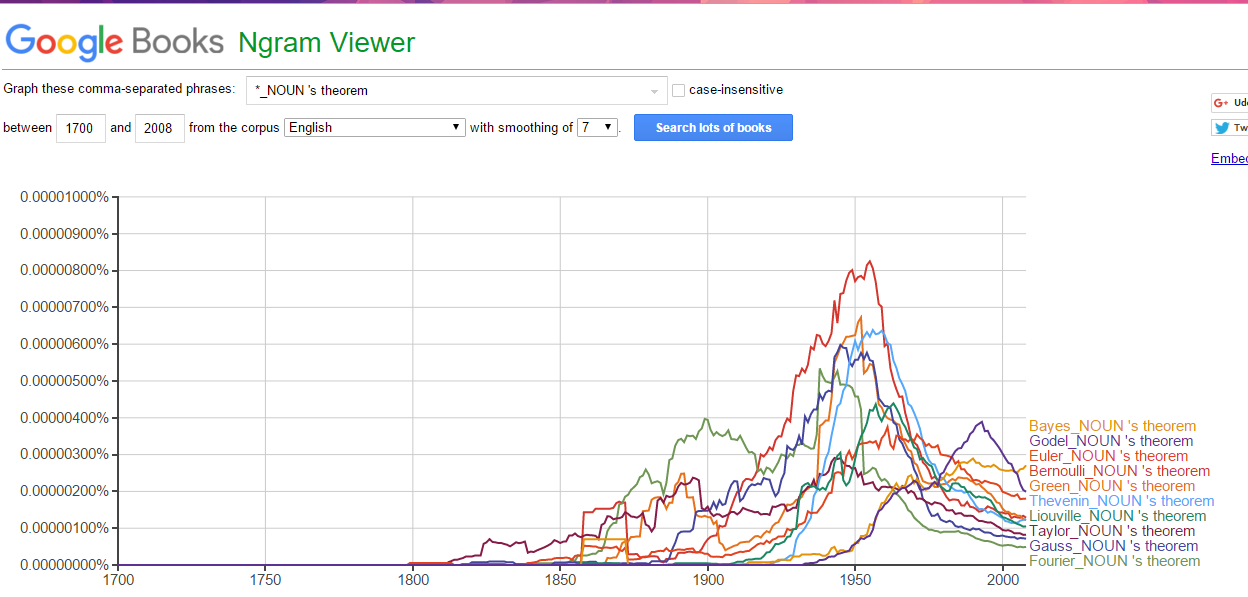 Źródło 1: https://books.google.com/ngrams
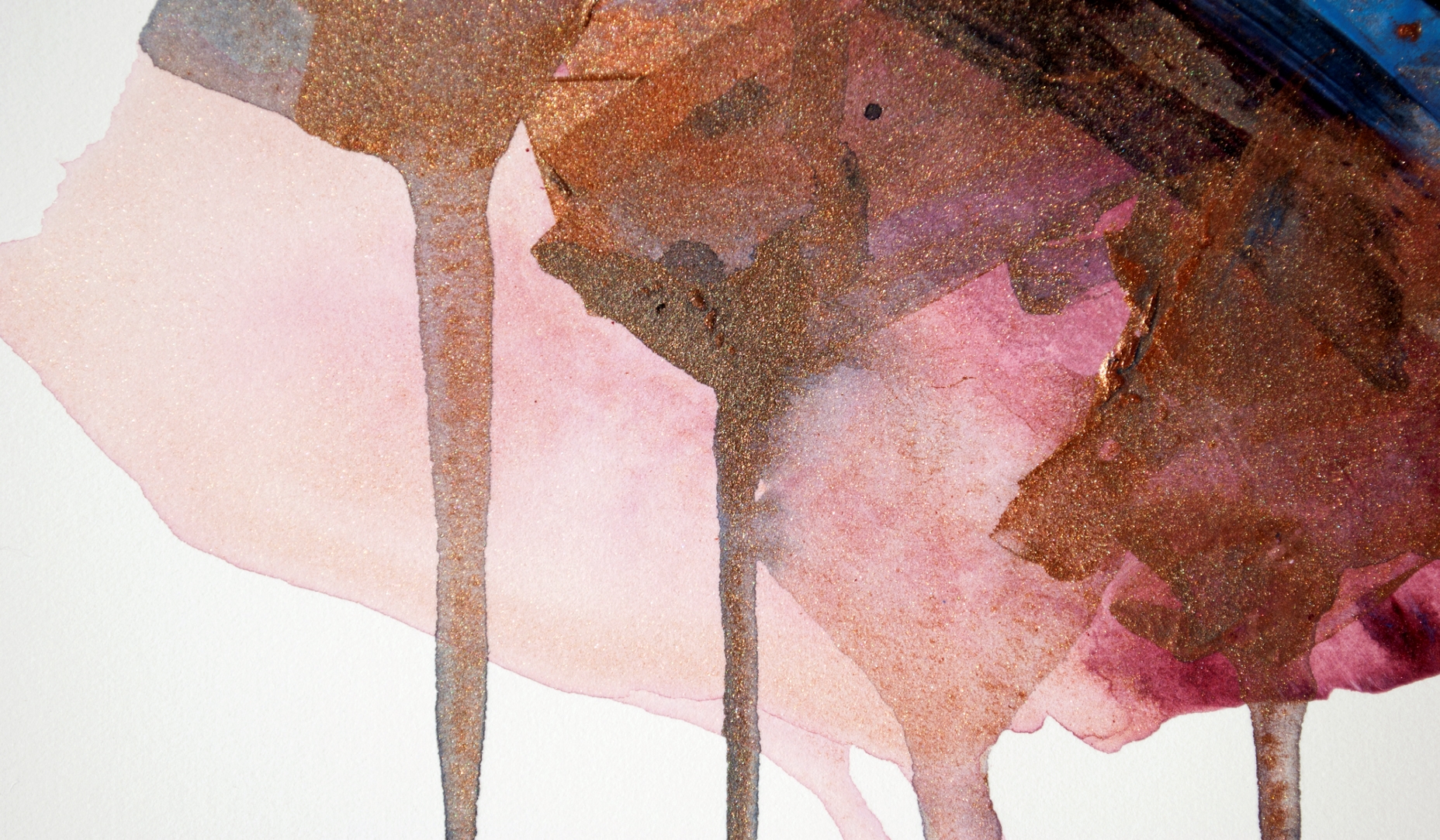 Wnioski
Ngram Viewer może stanowić narzędzie do badań nad zagadnieniami  związanymi z bibliologią i informatologią i innymi dziedzinami nauki.
Przy użyciu pewnych znaków, formuł jesteśmy w stanie manipulować ngramami i przez to dokonywać różnego rodzaju analiz
Narzędzie to ma szerokie zastosowanie, które możemy wykorzystać w wielu dziedzinach nauki do wizualizacji informacji
Korzystając z niego, ułatwiamy sobie analizę chociażby źródeł historycznych.
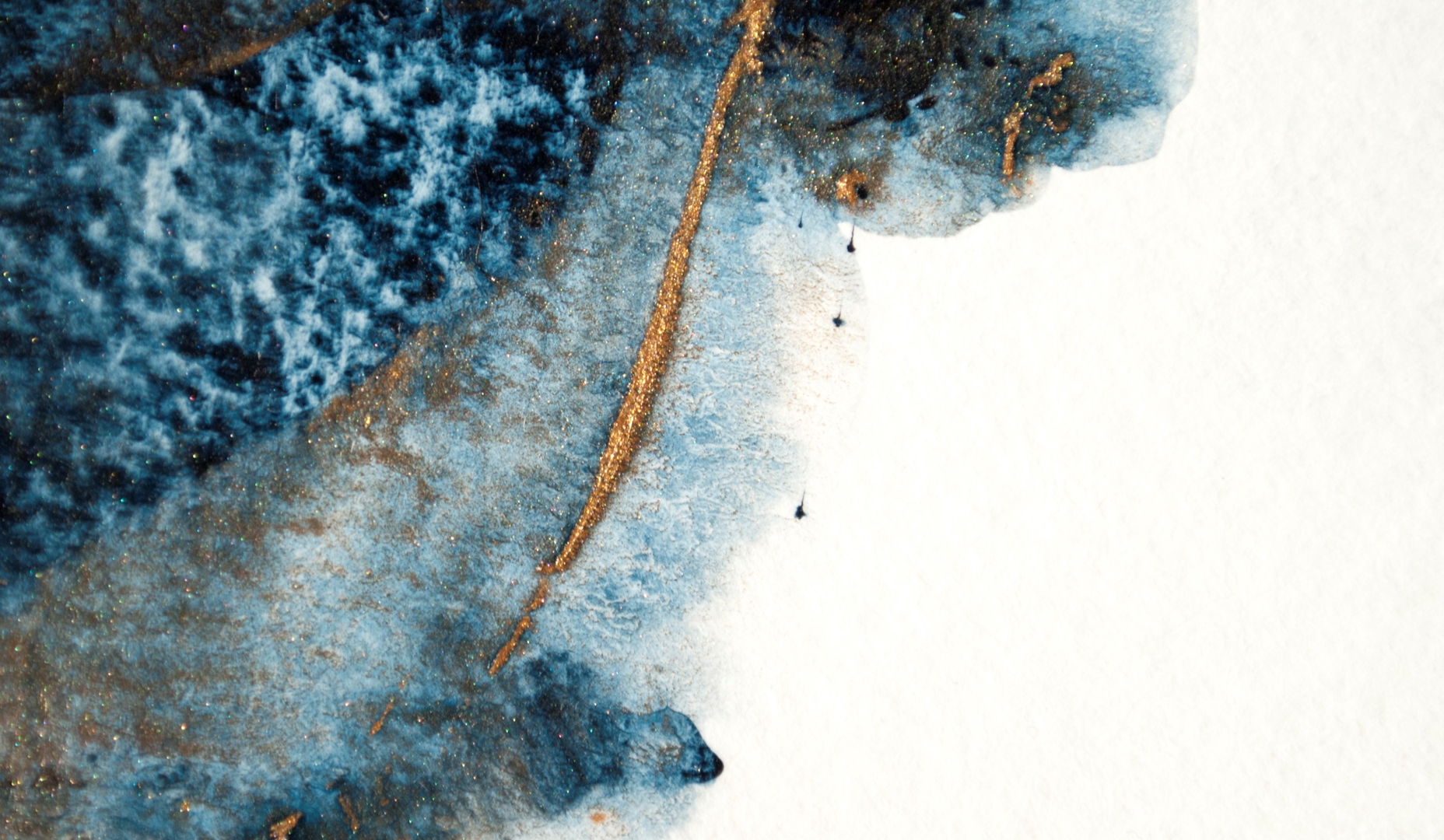 Źródła
Bibliografia:
1.	Benkler Y., Bogactwo sieci, Warszawa, 2008.
2.	Rosenberg Daniel, Data before the Fact, [w:] Raw Data Is an Oxymoron, red. Lisa Gitelman, Londyn 2013, s. 15-40.
Publikacje elektroniczne:
1.	Lieberman Aiden, Quantifying the Evolutionary Dynamics of Language [online] [dostęp 15 marca 2017]. Dostępny w World Wide Web: http://www.nature.com/nature/journal/v449/n7163/full/nature06137.html
2.	Orwant Jon, Ngram Viewer 2.0 [online] [dostęp 15 marca 2017]. Dostępnt w World Wide Web: https://research.googleblog.com/2012/10/ngram-viewer-20.html
3.	Panter Michaela, Using Google Scholar vs. Ngram Viewer to Determine Field-Specific Conventions [online] [dostęp 15 marca 2017]. Dostępny w World Wide Web: http://www.aje.com/en/arc/using-google-scholar-vs-ngram-viewer-determine-field/
4.	Williams Jake Ryland, Zipf’s law holds for phrases, not words [online] [dostęp 20 marca 2017]. Dostępny w World Wide Web: http://www.nature.com/articles/srep12209#abstract